Naliaq pingakan suit’kaaq?
Which flower do you like?
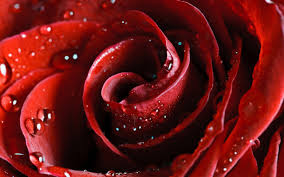 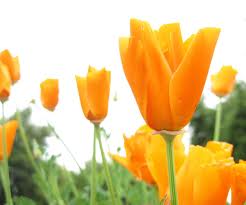 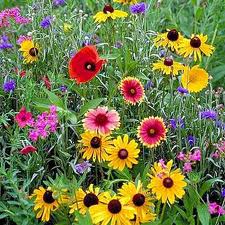 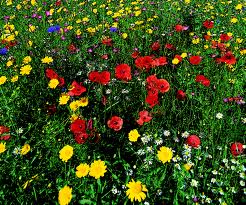 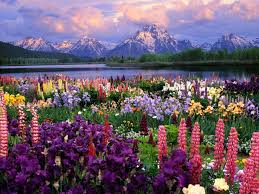 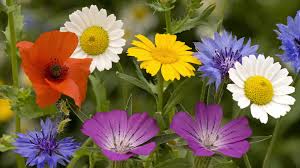